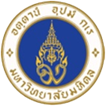 กรอบแนวคิดการพัฒนาหน่วยงานให้ เป็น HLOกรณีตัวอย่าง:คณะสาธารณสุขศาสตร์ รอบรู้สุขภาพ
รศ ดร ชะนวนทอง ธนสุกาญจน์
คณบดี คณะสาธารณสุขศาสตร์ มหาวิทยาลัย มหิดล
วันที่ 26 กุมภาพันธ์ 2562
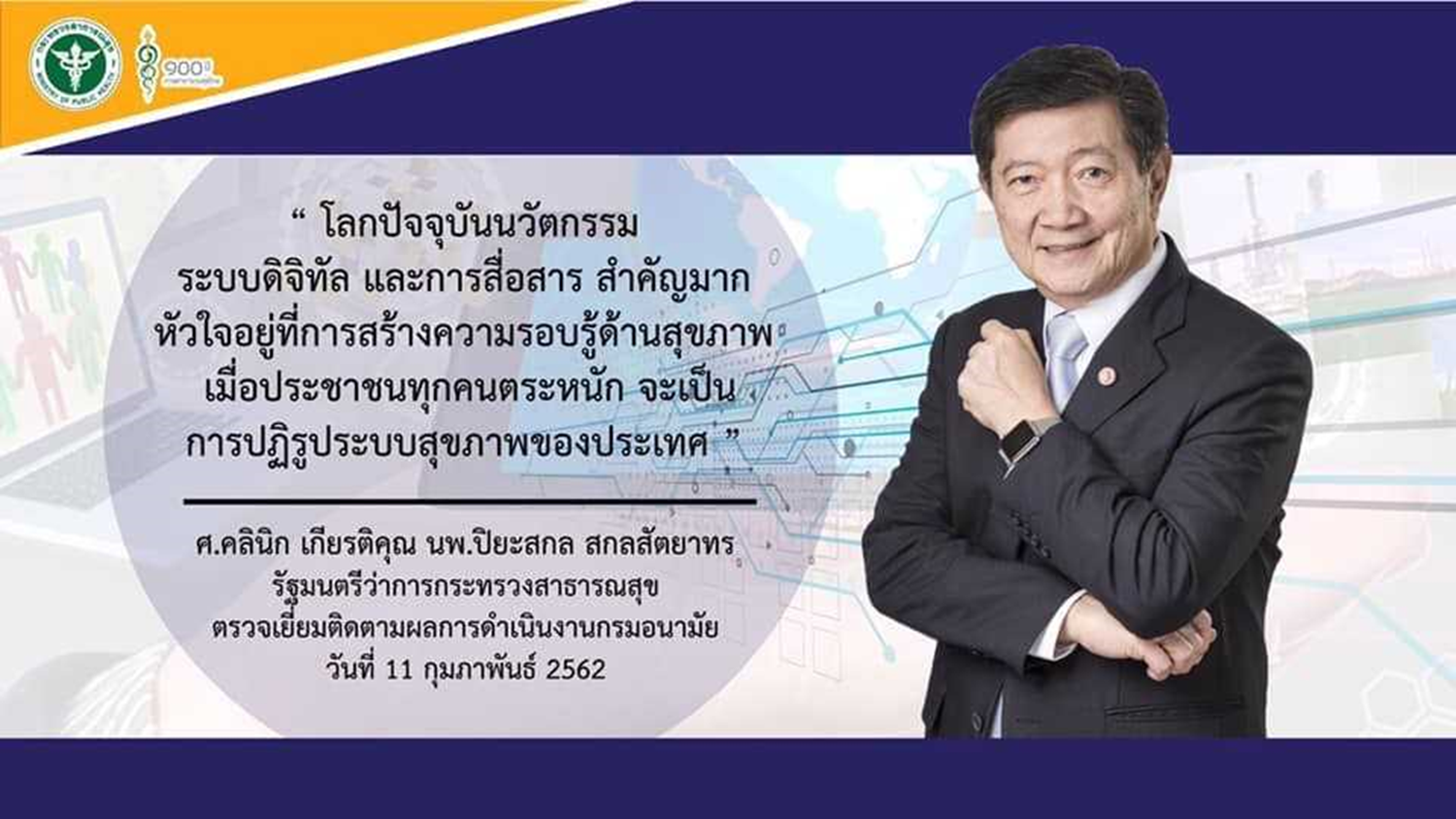 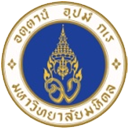 เป้าหมายของการเป็นหน่วยงาน HLO
การสร้างความตระหนักในความสำคัญของสุขภาพให้กับ คนในหน่วยงาน และ ผู้มารับบริการจากหน่วยงาน
การทำให้คนในหน่วยงาน รอบรู้ว่า 
วิธีการทำงานของตน หรือ หน่วยงานของตน ส่งผลต่อสุขภาพของตนเองในด้านใดบ้าง
วิธีการทำงานของตน หรือ หน่วยงานของตน ช่วยให้ผู้รับบริการ หรือ สังคมโดยรวม มีสุขภาพดีอย่างไรบ้าง
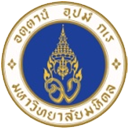 วิธีการทำงานของบุคคล หรือ หน่วยงานของตน ส่งผลต่อสุขภาพของตนเองในด้านใดบ้าง
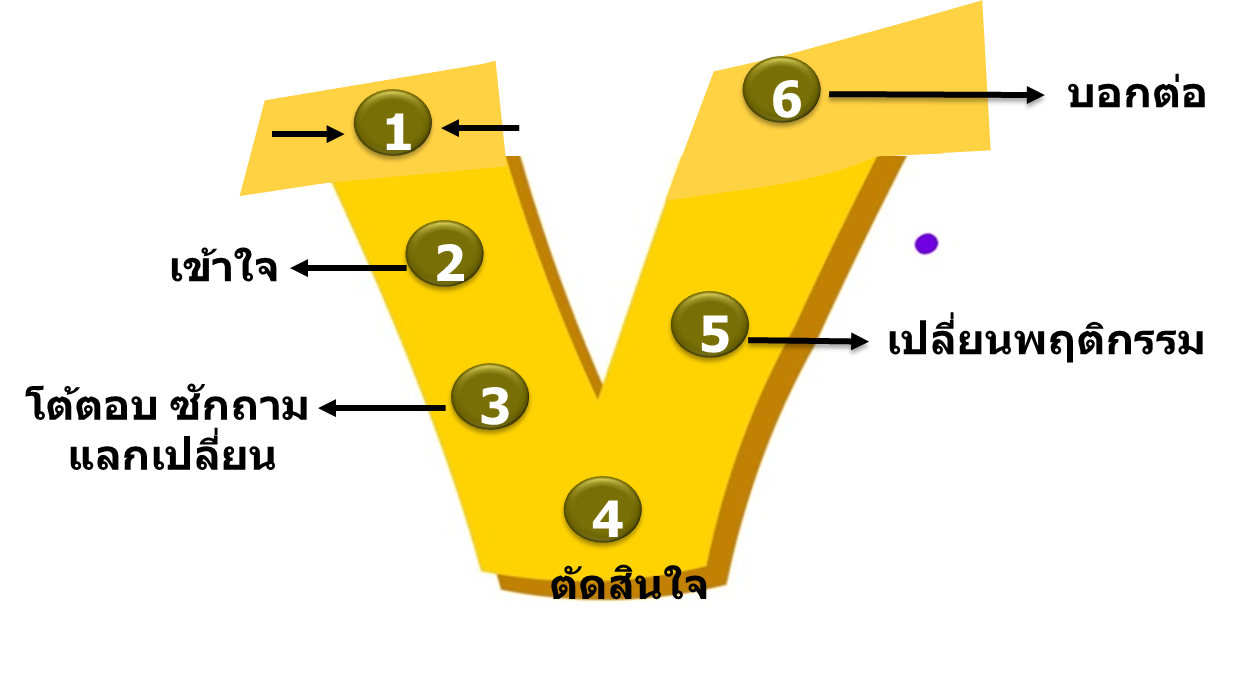 เข้าถึง
เป้าหมายการพัฒนา คือ ข้อใด
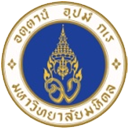 วิธีการทำงานของตน หรือ หน่วยงานของตน ช่วยให้ผู้รับบริการ หรือ สังคมโดยรวม มีสุขภาพดีอย่างไร
บอกต่อ
เข้าถึง
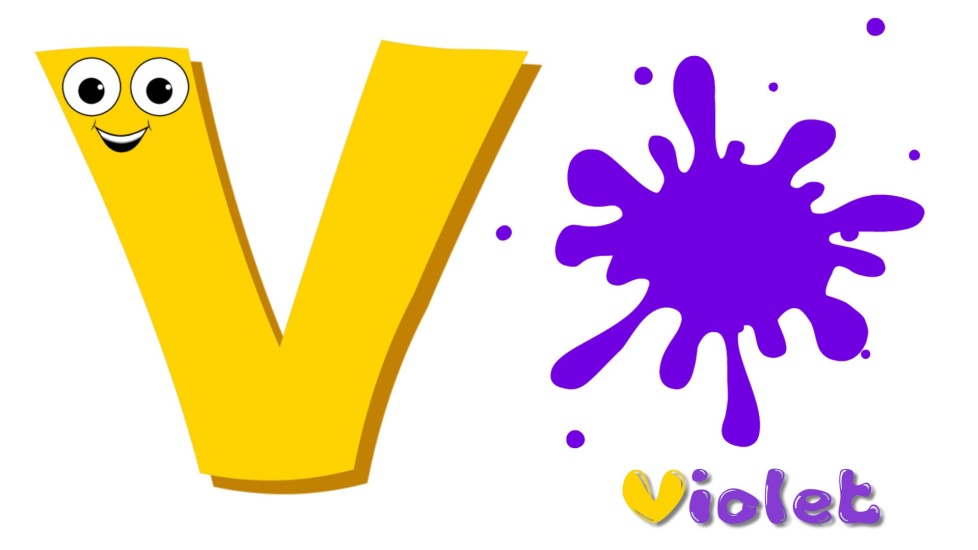 เข้าใจ
เปลี่ยนพฤติกรรม
1
2
3
4
5
6
โต้ตอบ ซักถาม 
แลกเปลี่ยน
ตัดสินใจ
เป้าหมายการพัฒนา คือ ข้อใด
ly
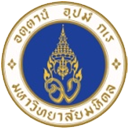 บอกต่อ
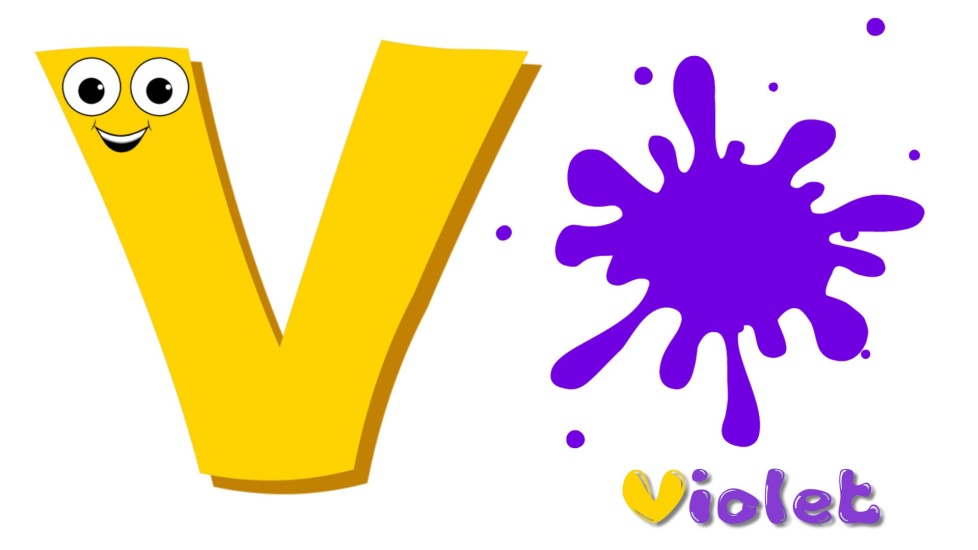 เข้าใจ
เปลี่ยนพฤติกรรม
1
2
3
4
5
6
โต้ตอบ ซักถาม 
แลกเปลี่ยน
กระบวนการเปลี่ยนแปลงภายในบุคคลเพื่อให้เกิดความรอบรู้
By นพ.วชิระ เพ็งจันทร์
กรมอนามัย  กระทรวงสาธารณสุข 25 ม.ค.60
ตัดสินใจ
สังคม สิ่งแวดล้อม เช่น ครอบครัว ที่ทำงาน  โรงเรียน ตลาด ร้านค้า
รศ ดร ชะนวนทอง ธนสุกาญจน์  12 มีค 2560
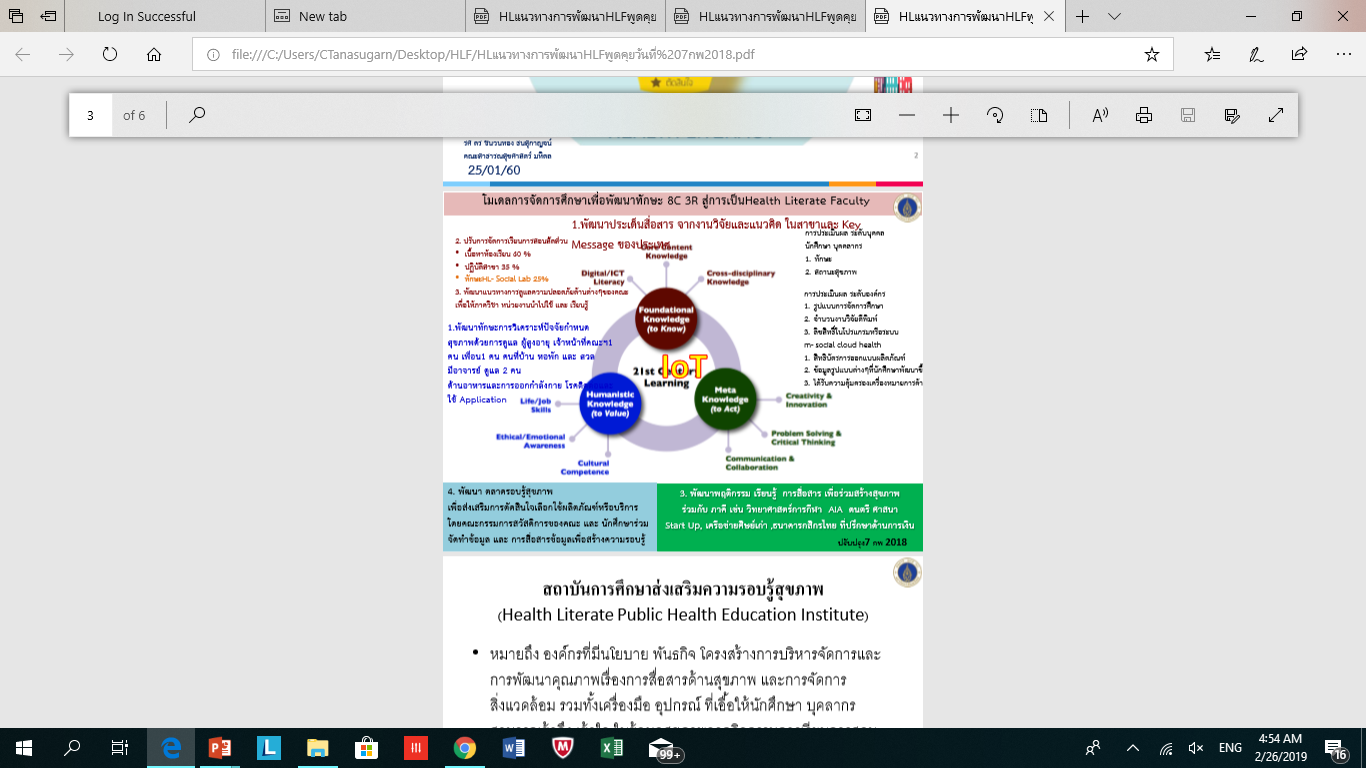 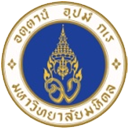 การทำงานสร้างความรอบรู้ด้านสุขภาพที่ผ่านมาเน้น
การทำให้กลุ่มเป้าหมายเรียนรู้ 
แนวคิดการเกิดพฤติกรรม Kurt Lewin บิดาของพฤติกรรมศาสตร์ ที่อธิบายว่า 
	พฤติกรรม เกิดจาก การปฏิสัมพันธ์ ระหว่างบุคคลกับสิ่งแวดล้อม 
	( Behavior = Person x Environment) ซึ่งหมายความว่า
 
พฤติกรรมเกิดขึ้นได้ขึ้นกับ ปฏิกิริยาขององค์ประกอบภายในของคนกับสิ่งแวดล้อม
 	จากสมการข้างต้น x หมายถึงการปฏิสัมพันธ์ ซึ่งแปรเปลี่ยนตาม
องค์ประกอบของบุคคล และแปรเปลี่ยนตามคุณลักษณะของสิ่งแวดล้อม
		ซึ่งในที่นี้ ได้แก่สิ่งแวดล้อมทางกายภาพ บรรยากาศทางสังคม 
วัฒนธรรม เทคโนโลยี ที่มีอยู่ในองค์กรใดๆ 
		เช่น โรงเรียน โรงพยาบาล สถานประกอบการ
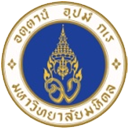 พัฒนาการ
ความพยายามในการพัฒนาองค์กรแห่งการรอบรู้ด้านสุขภาพ เริ่มที่ ระบบบริการสาธารณสุข หรือ โรงพยาบาลเป็นแห่งแรก 
แล้วจึงมีการเสนอให้ประยุกต์ไปสู่องค์กรอื่นๆที่ไม่ใช่โรงพยาบาลในเวลาต่อมา ตามกรอบของ Solid Fact: The Health Literacy ( WHO European Region, 2014)
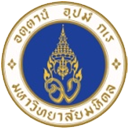 ตามแนวคิดนี้ คุณลักษณะสำคัญแจกแจงออกเป็น
มีจุดเน้นสำคัญของทุกคนในองค์กรในเรื่องการสื่อสารที่ชัดเจน เข้าใจง่าย  มีการผนวกการสื่อสารเป็นเรื่องสำคัญอยู่ในการแผนปฏิบัติการแผนยุทธศาสตร์ คุณสมบัติ ศักยภาพ และการประเมินบุคคลากร  และการจัดสรรงบประมาณ  นอกจากนี้ ยังมีการระบุกิจกรรมที่เน้นการสร้างความรอบรู้ในกิจกรรมที่จัดทำขององค์กร 
มีแบบแผนในการใช้คำถาม การเป็นหุ้นส่วนในการพัฒนานวัตกรรม และลงทุนในการประเมินผลการปฏิบัติและการพัฒนากิจกรรม นวัตกรรม กลยุทธ์ โครงการ  ตลอดจนผลลัพธ์หรือการเปลี่ยนแปลงที่เกิดขึ้น
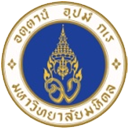 ตามแนวคิดนี้ คุณลักษณะสำคัญแจกแจงออกเป็น
มีการวัดและประเมินสิ่งแวดล้อมในมิติของการสื่อสาร เช่น แต่ละจุดบริการ มีข้อมูลอะไรที่ควรให้กับผู้ใช้บริการ และกิจกรรม กระบวนการที่ใช้ในการให้ข้อมูลเป็นอย่างไร มีการบันทึก ประเมินกระบวนการ หรือ ผลลัพธ์การให้ข้อมูลในแต่ละจุดอย่างไรบ้าง
มีการพัฒนาสื่อและจัดทำอย่างถูกต้องตามกระบวนการผลิตสื่อที่เหมาะสม กับกลุ่มเป้าหมายที่มีความแตกต่างกัน
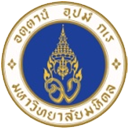 ตามแนวคิดนี้ คุณลักษณะสำคัญแจกแจงออกเป็น
มีการใช้เทคโนโลยีในการให้ข้อมูลข่าวสาร แก่กลุ่มเป้าหมายต่างๆ ที่เหมาะสม  มีระบบสนับสนุนที่ทำให้เกิดการเข้าถึง เข้าใจ มีการกระตุ้นการเรียนรู้ ถามคำถาม และตัดสินใจวางแผนการนำไปใช้
มีการพัฒนาทักษะการใช้เทคโนโลยี  ทักษะการแสวงหาข้อมูล
มีการพัฒนาบุคคลากรให้เข้าใจและมีทักษะการสื่อสารและการสร้างความรอบรู้ด้านสุขภาพด้วยกิจกรรมกลวิธีการเปลี่ยนพฤติกรรมต่างๆที่เหมาะสม ถูกต้อง
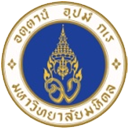 ตามแนวคิดนี้ คุณลักษณะสำคัญแจกแจงออกเป็น
การกระจายทรัพยากรเพื่อตอบสนองความต้องการและความสามารถในการเรียนรู้ของกลุ่มเป้าหมาย
มีการพัฒนา ตั้งมาตรฐานในการทำงานด้านข้อมูลข่าวสารของระบบบริการ ที่มีผลต่อการตัดสินใจของกลุ่มเป้าหมาย 
การระบุประเด็นและ /หรือ จุดบริการที่ผู้รับบริการอาจเข้าใจผิด 
การระบุประเด็นและ /หรือ จุดบริการที่ผู้รับบริการอาจเข้าใจยาก
การร่างกระบวนการ ขั้นตอน กิจกรรม เพื่อส่งเสริมการตั้งคำถาม การสร้างความชัดเจนของข้อมูลที่สอดคล้องกับความสามารถของกลุ่มเป้าหมาย
การแยกแยะความสามารถกลุ่มเป้าหมายตามระดับ ความรอบรู้ด้านสุขภาพ
การระบุ ภาษาปาก ที่ควรใช้ ภาษาเข้าใจยาก ที่ควรระวัง
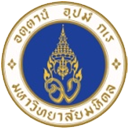 ตามแนวคิดนี้ คุณลักษณะสำคัญแจกแจงออกเป็น
มีการจัดลำดับความสำคัญของข้อมูลที่ผู้รับบริการควรได้รับ เข้าใจ และนำไปใช้
มีการสร้างความชัดเจนที่เกี่ยวข้องกับสุขภาพที่จำเป็นในการวางแผนประกันสุขภาพ ระบบการเรียนรู้ผลิตภัณฑ์สุขภาพ และบริการสุขภาพ
มีระบบให้ผู้รับบริการ และ บุคลากรรู้และใช้ระบบต่างๆขององค์กรได้ถูกต้อง
มีระบบที่ตระหนักถึงความต้องการด้านสังคม สวัสดิการและสุขภาพ ตลอดจนการเชื่อมต่อกับชุมชน และ สังคม
มีการสร้างบรรยากาศของการถามคำถาม การตอบคำถาม ได้
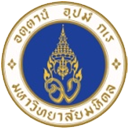 ตามแนวคิดนี้ คุณลักษณะสำคัญแจกแจงออกเป็น
มีการพัฒนาบุคลากรให้มีความสามารถต่อไปนี้
4.1	ระบุประเด็นที่ต้องใช้สื่อสาร
4.2	ระบุความสามารถในการเรียนรู้ของกลุ่มเป้าหมาย
4.3 เลือกกิจกรรมการเรียนรู้ สื่อ วิธีการ ขั้นตอนที่ควรใช้
4.4	จัดกิจกรรมที่สอดคล้องกับความเชื่อ ค่านิยม วัฒนธรรม การรับรู้ ทัศนคติ ของกลุ่มเป้าหมายได้
4.5	ประเมิน ตรวจสอบผลความเข้าใจ
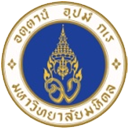 ตามแนวคิดนี้ คุณลักษณะสำคัญแจกแจงออกเป็น
มีระบบการประเมินหรือตรวจสอบความเข้าใจ ทักษะ และการจัดการปัญหา ที่ผู้รับบริการเผชิญอยู่ได้
มีระบบการระบุปัญหาที่เป็นอุปสรรค ต่อการเข้าถึง เข้าใจ ซักถาม ตัดสินใจ ประยุกต์ใช้ และ บอกต่อ ได้
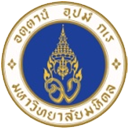 2.	กรอบแนวคิดของ Brach C.et al. Ten attributes of health care organizations. Institute of Medicine. 2012.
องค์ประกอบหลัก

ผู้นำและการนำองค์กร


การวางแผนและประเมินผล

การพัฒนาบุคคลากร
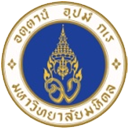 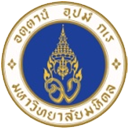 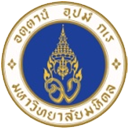 กรอบ 6ด้านของนิวซีแลนด์
เป็นกรอบที่พัฒนามาจาก Ten attributes ของ Brach C.et al. แต่มีการควบรวม และ ตัดทิ้ง ในด้านที่ไม่เกี่ยวข้องกับระบบสาธารณสุขของประเทศนิวซีแลนด์  กรอบ 6 ด้าน มีคุณลักษณะ ดังต่อไปนี้
1.	การนำและการจัดการ
2.	การมีส่วนร่วมของผู้ใช้บริการ
3.	การพัฒนาบุคลากร
4.	กาตอบสนองความต้องการของผู้ใช้บริการ
5.	การเข้าถึงและการใช้บริการ
6.	การสื่อสาร
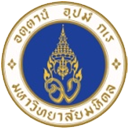 นิยามองค์กรรอบรู้สุขภาพ
องค์กรรอบรู้สุขภาพ  หมายถึง องค์กรที่ถือว่า การรอบรู้ด้านสุขภาพเป็นเรื่องของทุกคนในองค์กร การจัดระบบ กระบวนการ และ บริการให้ความสำคัญกับเรื่องข้อมูลและการสื่อสาร และเอื้อให้ บุคลากรทุกคนมีความสามารถในการสื่อสาร การให้ข้อมูลสุขภาพ จนทำให้ผู้รับบริการเกิดการเข้าถึงเข้าใจ นำข้อมูลไปใช้ในชีวิตได้ไม่ว่าผู้รับบริการ จะเป็นใครและมีลักษณะประชากรเป็นอย่างไร
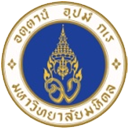 องค์กรมีการพัฒนา ตั้งมาตรฐานในการทำงานด้านข้อมูลข่าวสารของระบบบริการ 
ที่มีผลต่อการตัดสินใจของกลุ่มเป้าหมาย 
4.1	การระบุประเด็นและ /หรือ จุดบริการที่ผู้รับบริการอาจเข้าใจผิด 
4.2	การระบุประเด็นและ /หรือ จุดบริการที่ผู้รับบริการอาจเข้าใจยาก
4.3	การร่างกระบวนการ ขั้นตอน กิจกรรม เพื่อส่งเสริมการตั้งคำถาม 
การสร้างความชัดเจนของข้อมูลที่สอดคล้องกับความสามารถของกลุ่มเป้าหมาย
4.4	การแยกแยะความสามารถกลุ่มเป้าหมายตามระดับความรอบรู้ด้านสุขภาพ
4.5	การระบุ ภาษาปาก ที่ควรใช้ ภาษาเข้าใจยาก ที่ควรระวัง
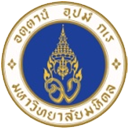 นวัตกรรม 3: HLO
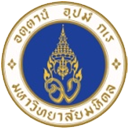 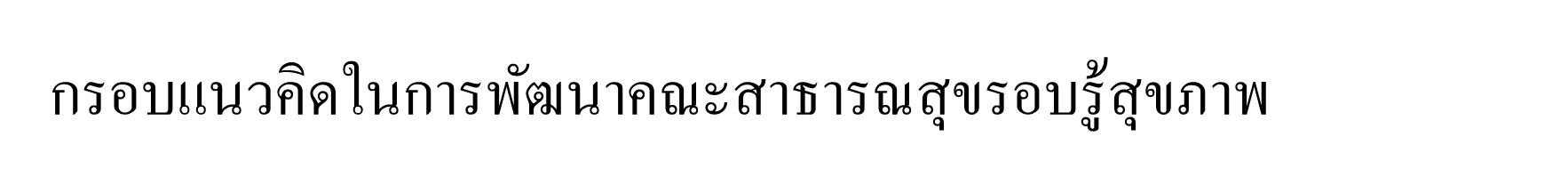 ผลลัพธ์สุขภาพ
1. BMI
2. HTลดลง
3. ทานผักมากขึ้น
4. ออกกำลังกาย มากขึ้น
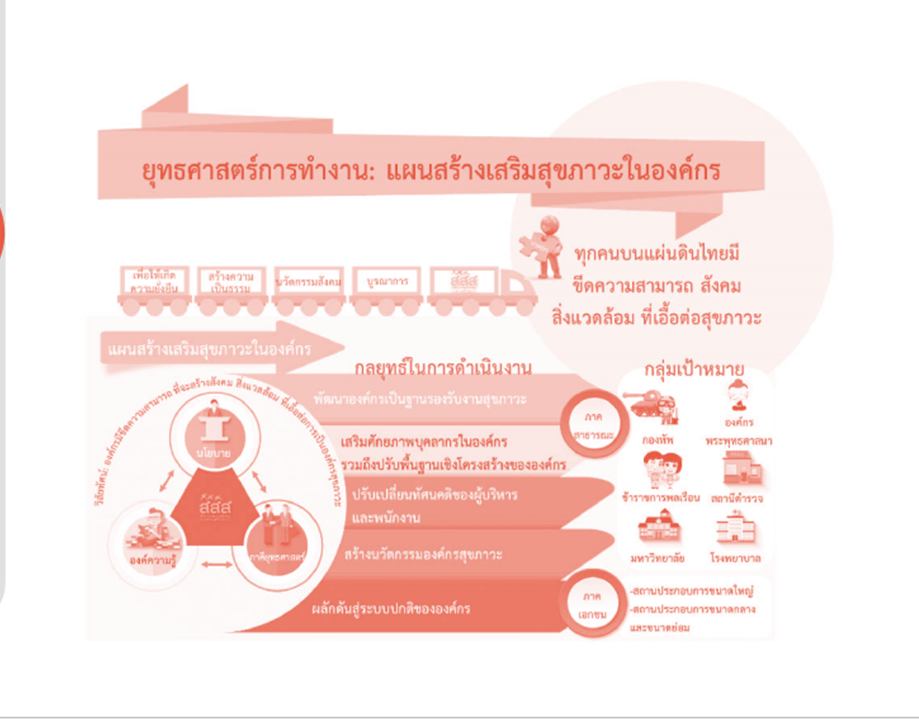 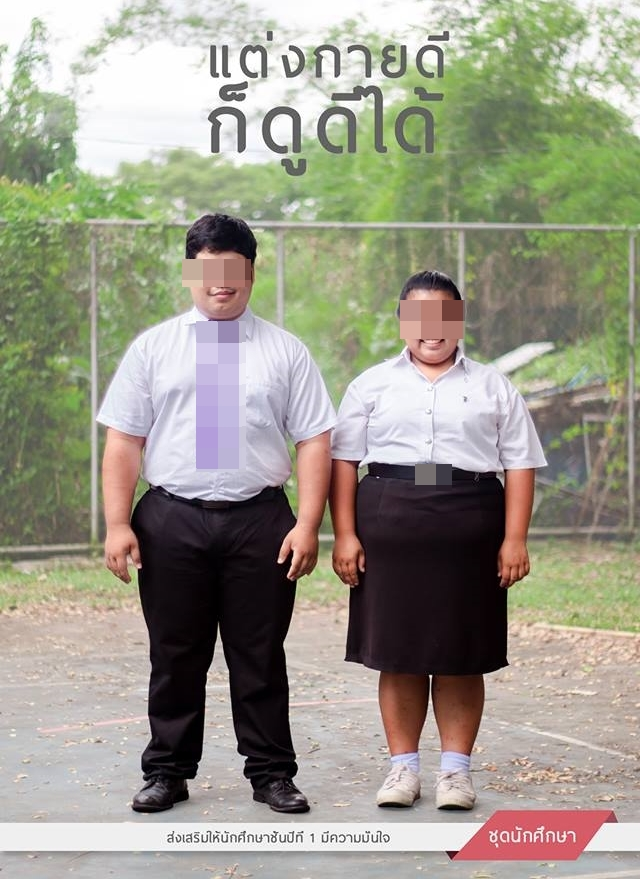 นโยบาย มหาวิทยาลัย และ คณะ 
Health Literacy, และ HLF
Outcome based education
ผลลัพธ์การเรียนรู้สวล
5.สถานศึกษาปลอดภัย
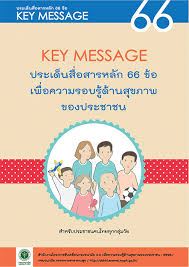 ผลลัพธ์การเรียนรู้OBE
6. สื่อสารดีขึ้น
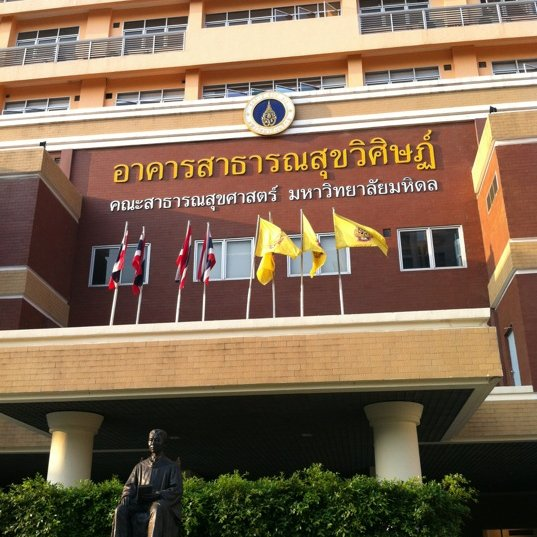 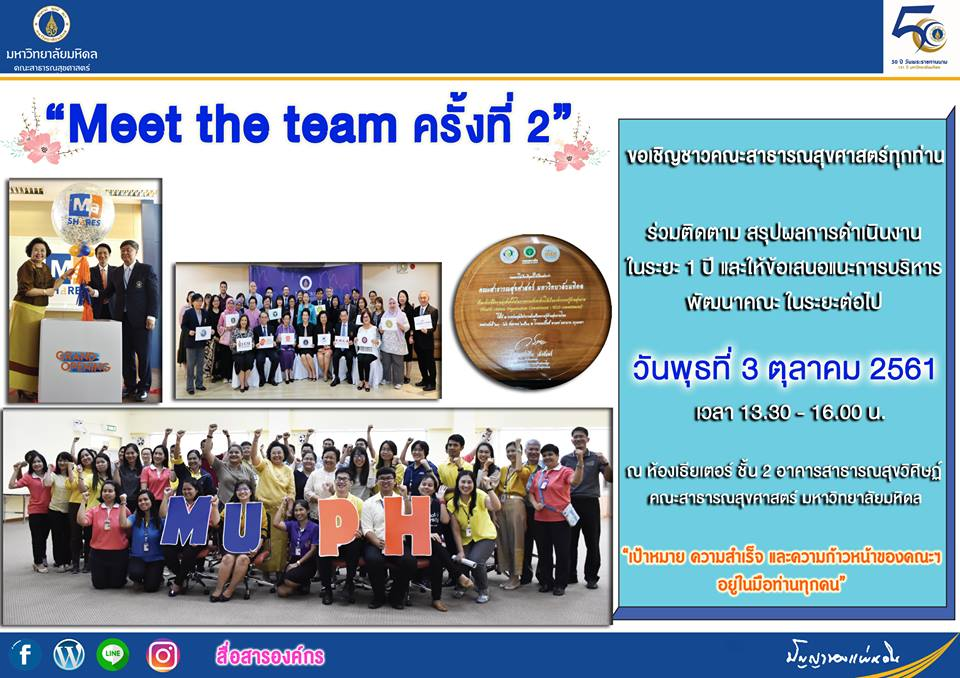 จาก 13 ภาควิชา และ ข้อมูล
Coshem สวัสดิการคณะ
ภาคี สำนักอนามัย กทม, ภาคี ภาคเอกชนต่างๆ และ 
เครือช่ายสถาบันการศึกษา
ที่มีความร่วมมือกับคณะสาธารณสุขศาสตร์ มหิดล
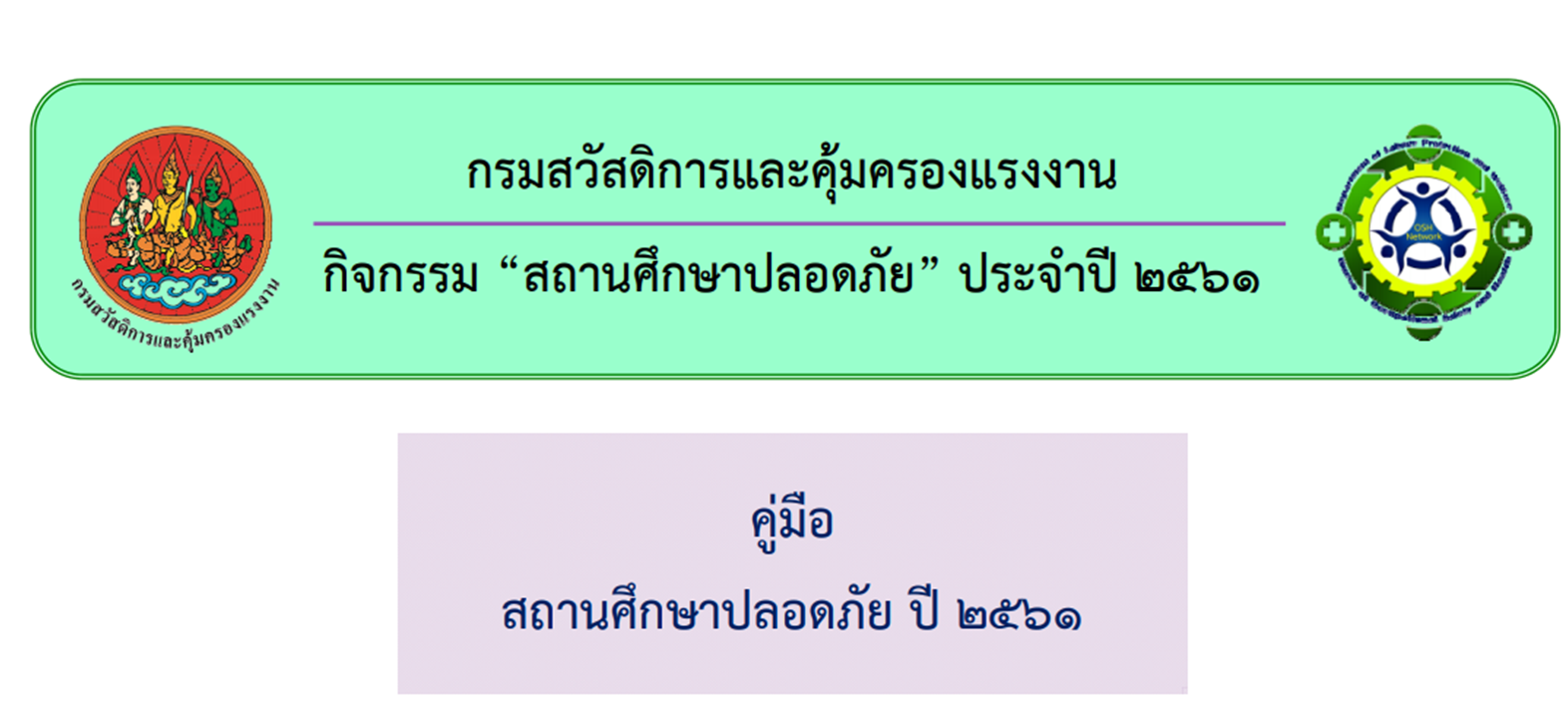 กรอบแนวคิดในการพัฒนาคณะสาธารณสุขรอบรู้สุขภาพ
นักศึกษา คณาจารย์ และ เจ้าหน้าที่ ใช้สื่อเป็นเครื่องมือสร้างสุขภาวะในคณะสาธารณสุขและ
ในกิจกรรมการจัดการเรียนการสอนของคณะ
ด้วยกระบวนการ  Engage  Empower Enable
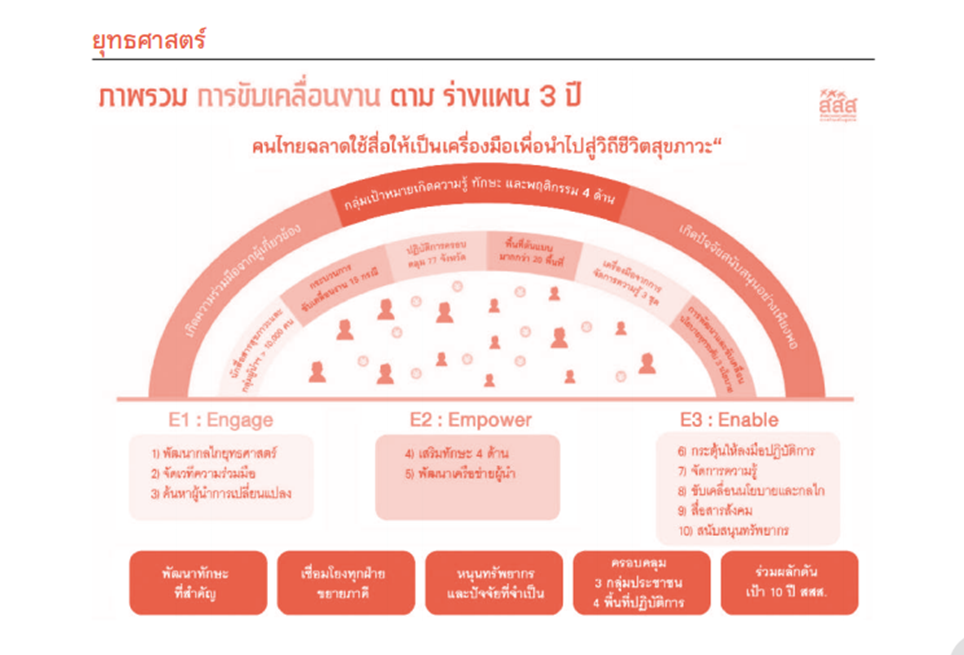 ผู้บริหาร
ผู้บริหาร
เจ้าหน้าที่ และ นักศึกษา
Health Literate Faculty กับ COSHEM
Health Literate Faculty กับ Key Message/งานวิจัยตามความเชี่ยวชาญ
Health Literate Faculty กับ Outcome Based  Education --Student competency ของแต่ละหลักสูตร ระดับปี 3 ปี 4
กระบวนการพัฒนาระดับหน่วยงาน
แต่งตั้งคณะกรรมการ
อบรม จป ระดับปฏิบัติการ และ ระดับหัวหน้างาน
ภาควิชา /หน่วยงานจัดทำโครงการสำรวจ สิ่งแวดล้อมในการทำงานที่เป็นอันตรายต่อสุขภาพและรวบรวมข้อมูลอุบัติการ อุบัติเหตุ 
	….ในห้องเรียน อย่างน้อย 1 ห้อง ในห้องLab อย่างน้อย 1 ห้อง ห้องธุรการ 1 ห้อง
	….. วัด CO,แสง
	….. การยศาสตร์ นักศึกษา เจ้าหน้าที่ อาจารย์
	…… สภาพจิตสังคม ของหน่วยงาน
ภาควิชา /หน่วยงาน เสนอโครงการสื่อสารความเสี่ยงให้ทุกคนได้ทราบ
ภาควิชา /หน่วยงาน เสนอโครงการลดความเสี่ยงและประเมินประสิทธิผลของโครงการ
กระบวนการพัฒนาระดับคณะ
คณะกรรมการระดับคณะนำข้อมูลระดับหน่วยงานมาวิเคราะห์ กำหนด นโยบาย เพื่อสร้างความปลอดภัยร่วมกันทุกหน่วยงาน
ประชุม จป ระดับปฏิบัติการ และ ระดับหัวหน้างานเพื่อตัดสินใจจัดทำโครงการส่งเสริมความปลอดภัยและสุขภาพ
คณะกรรมการระดับคณะ สนับสนุนการดำเนินโครงการ กำกับ และประเมินผลโครงการ
คณะกรรมการระดับคณะ สื่อสารความเสี่ยง และ กิจกรรมลดความเสี่ยง ตลอดจนผลลัพธ์ให้ทุกคนได้ทราบ
คณะกรรมการระดับคณะจัดงาน มหกรรมสัปดาห์ความปลอดภัยของคณะสาธารณสุขศาสตร์
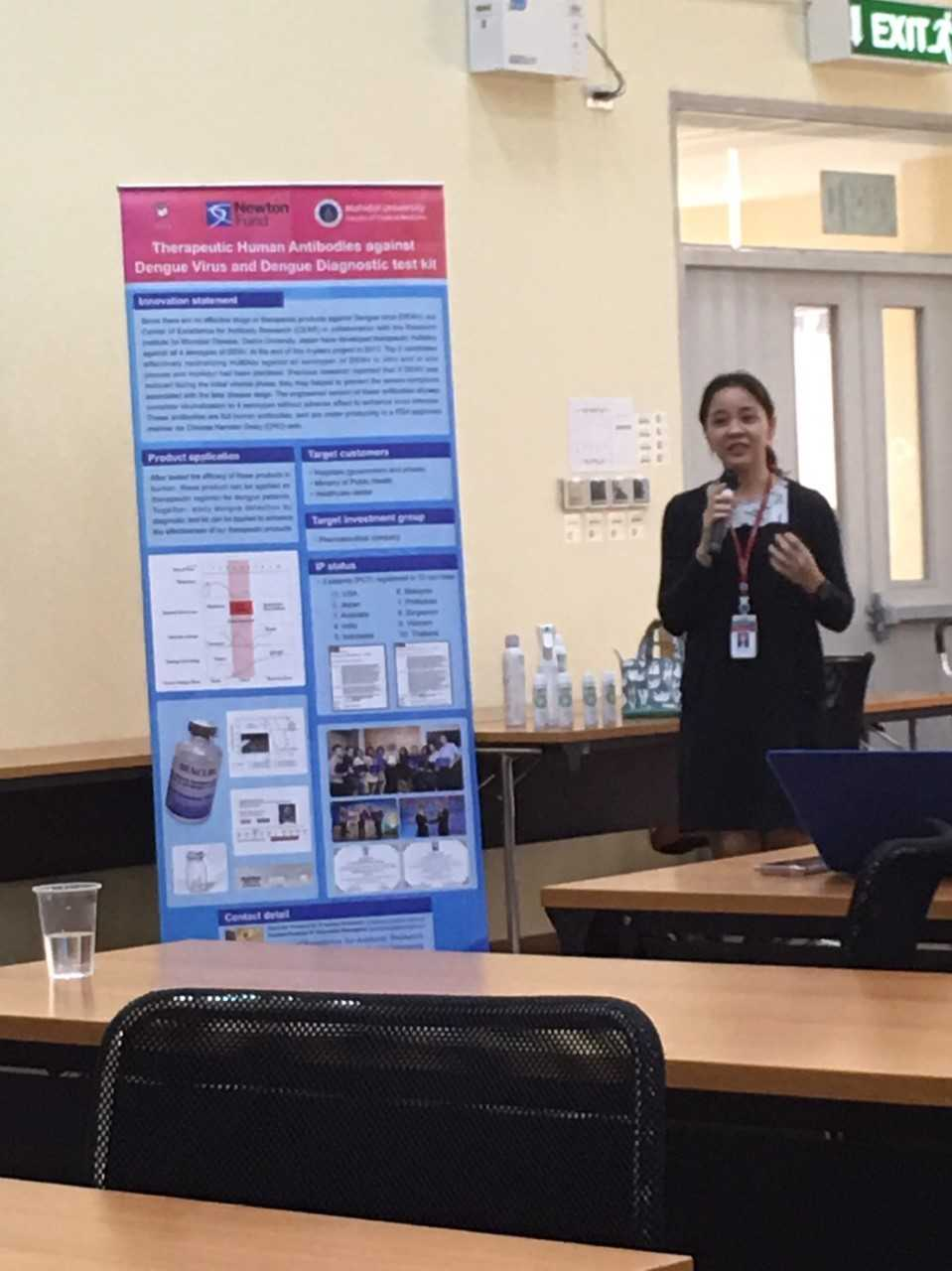 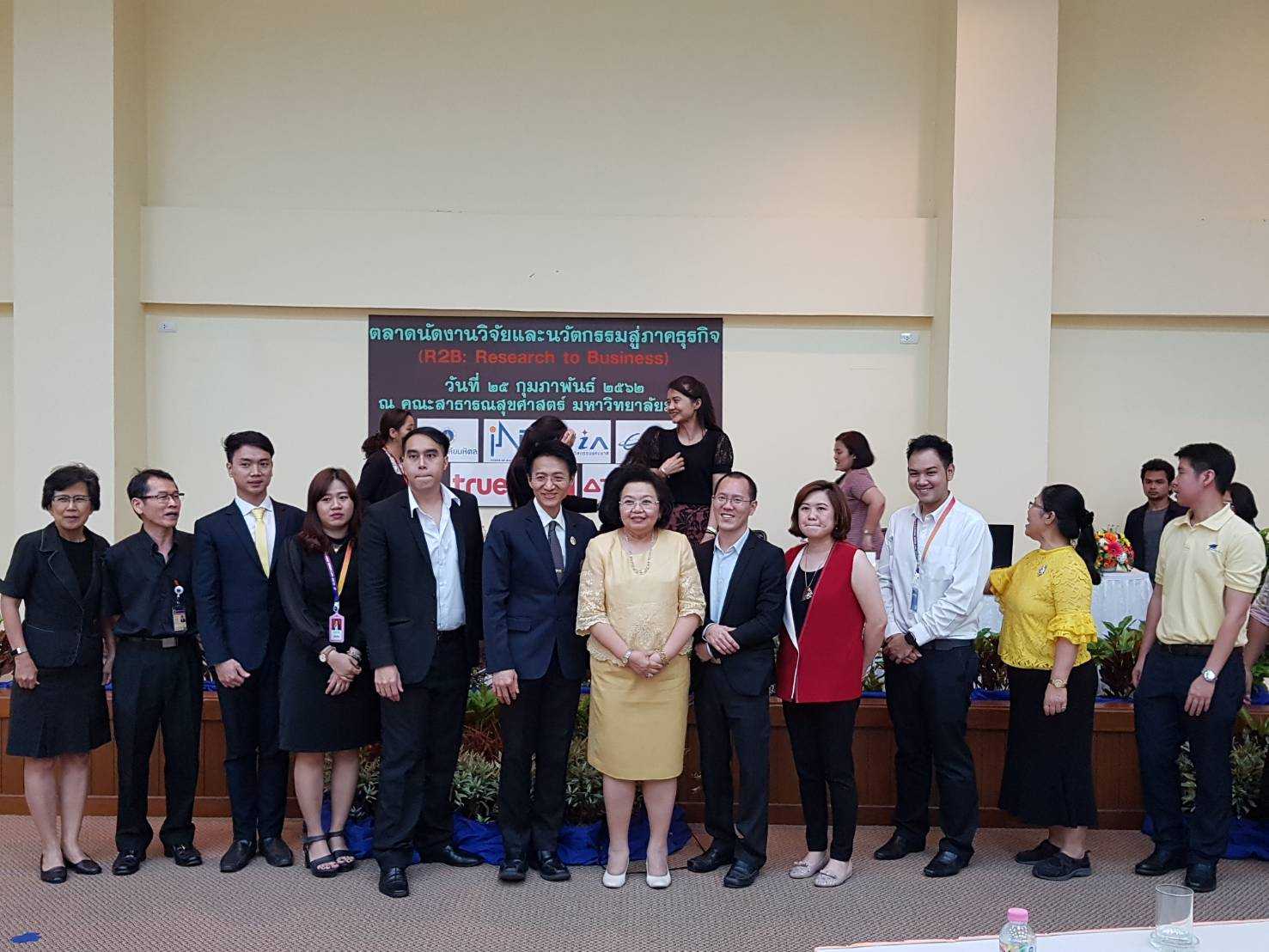 สื่อสารงานวิจัยไปสู่ภาคเอกชน
อ
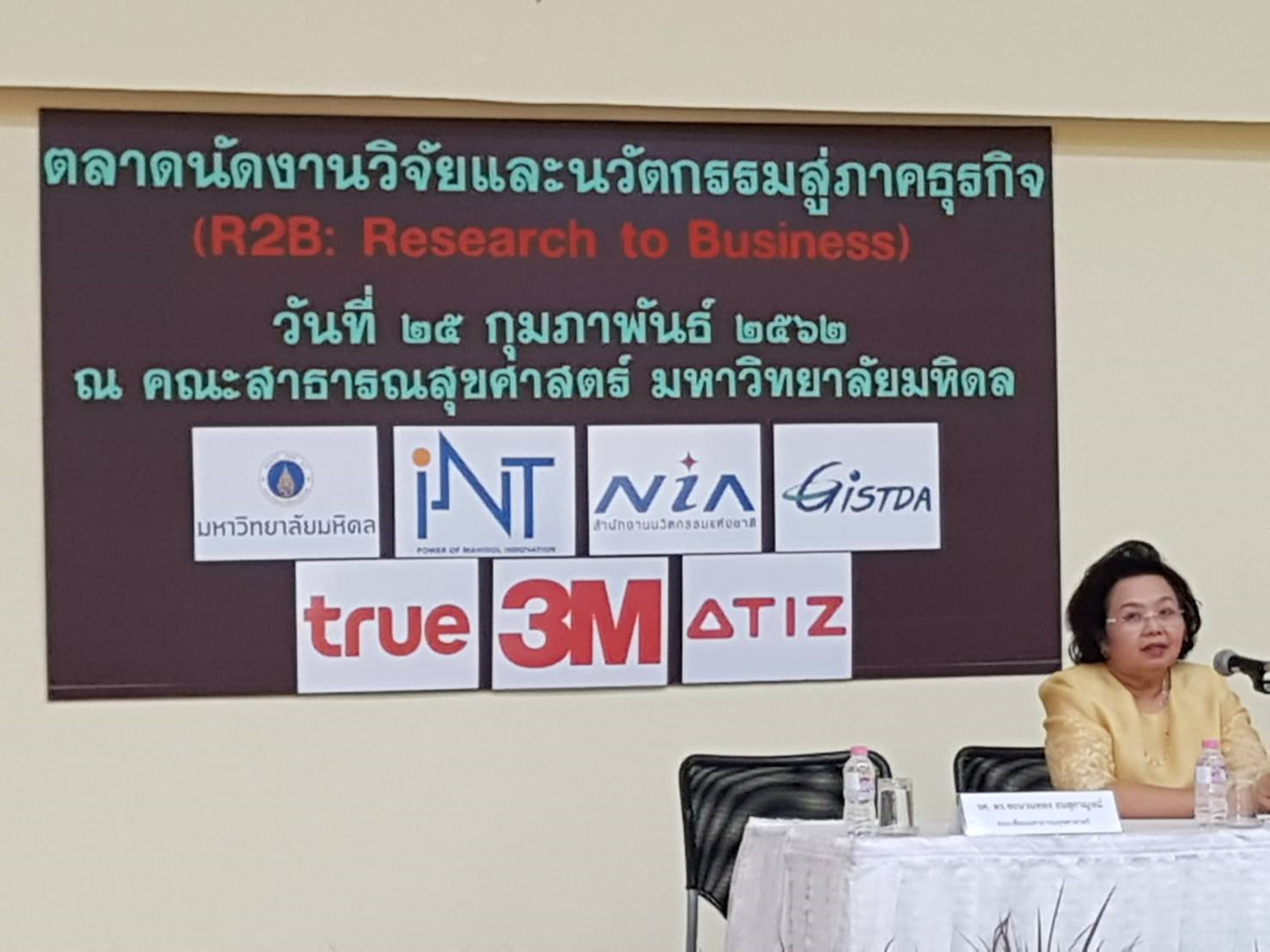 สื่อสารงานวิจัย PM 2.5
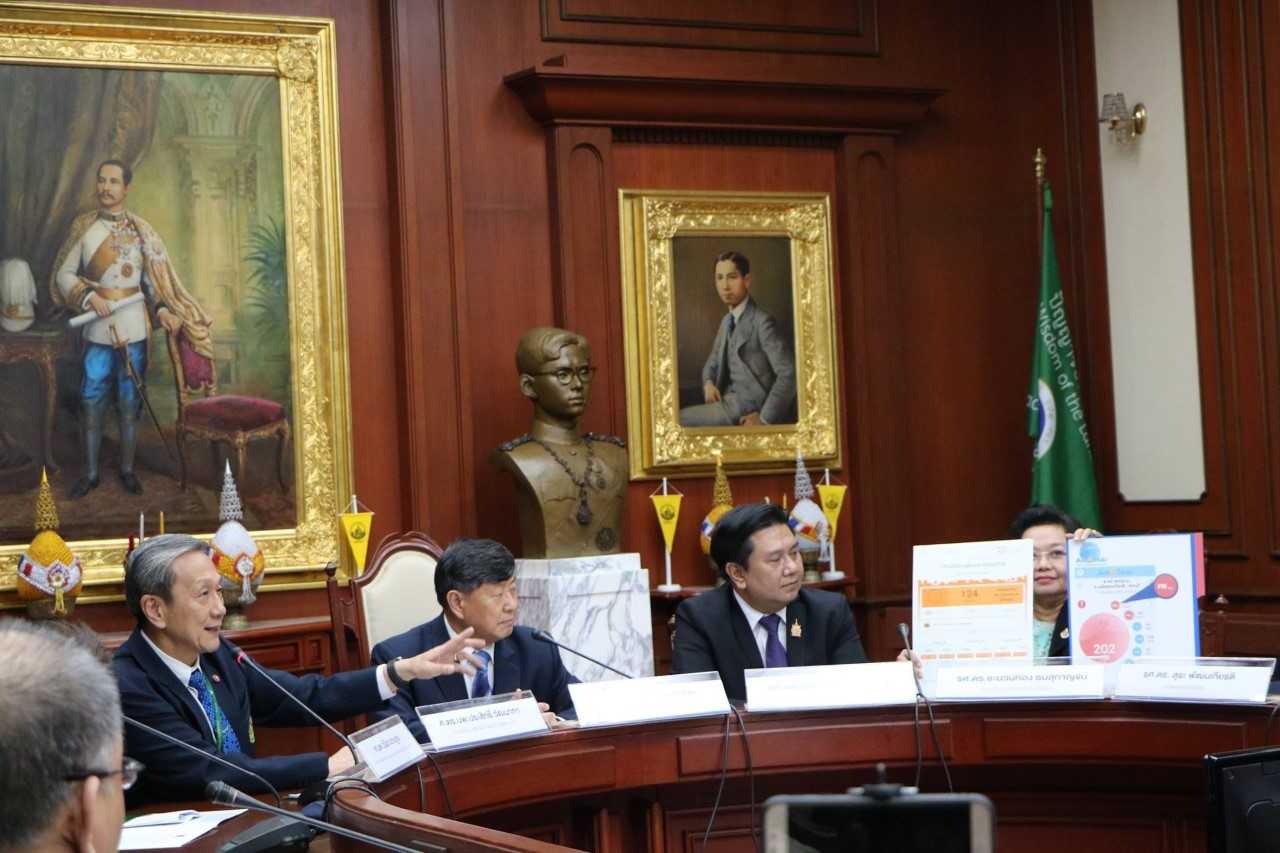 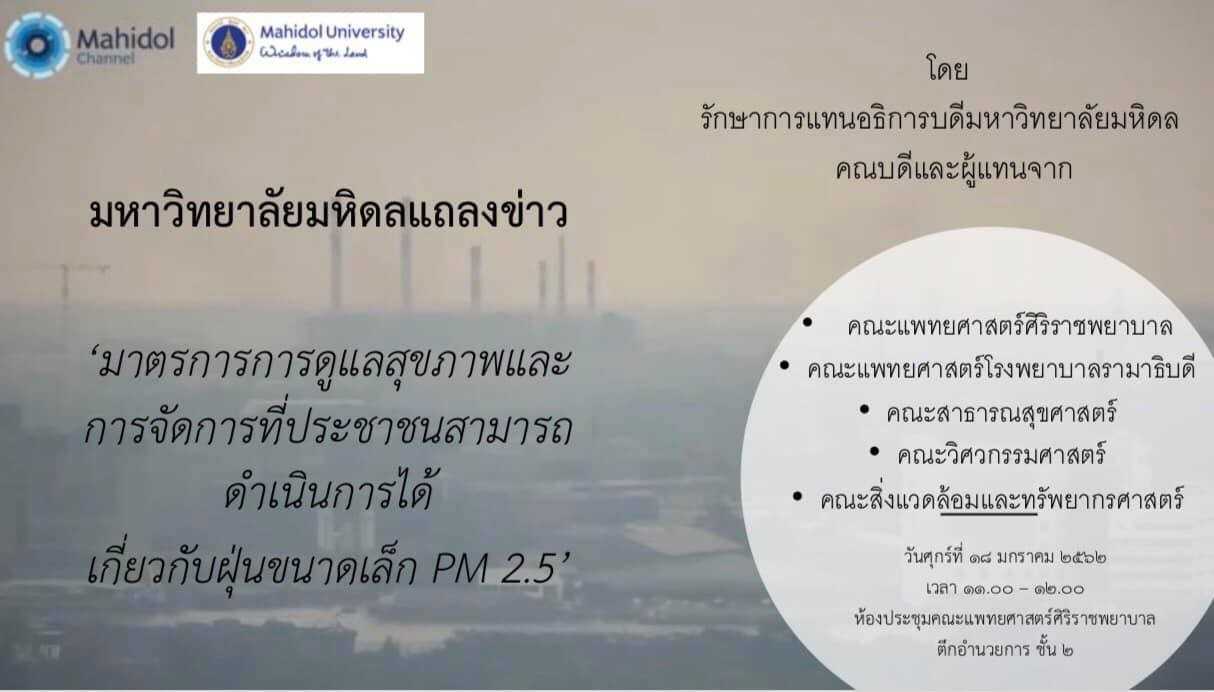 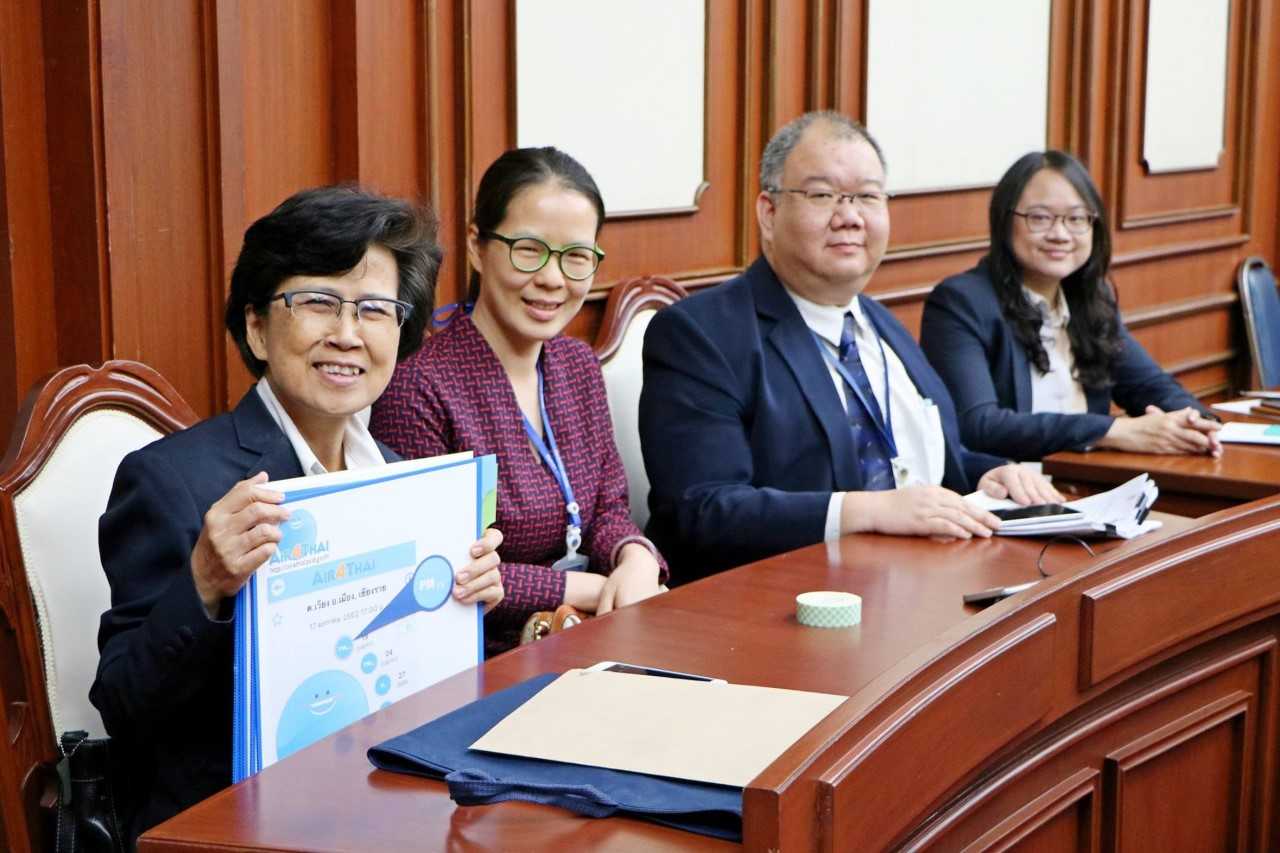 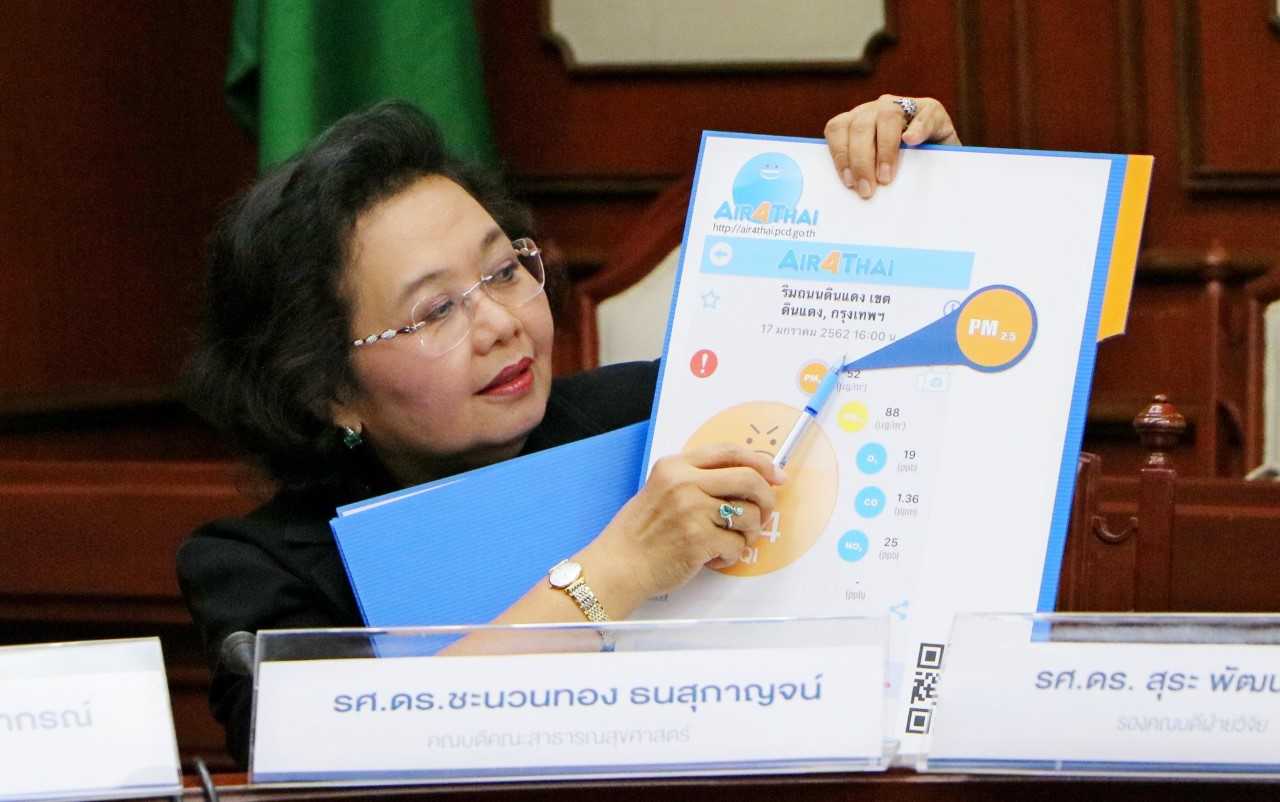 สื่อสารงานวิจัย PM 2.5
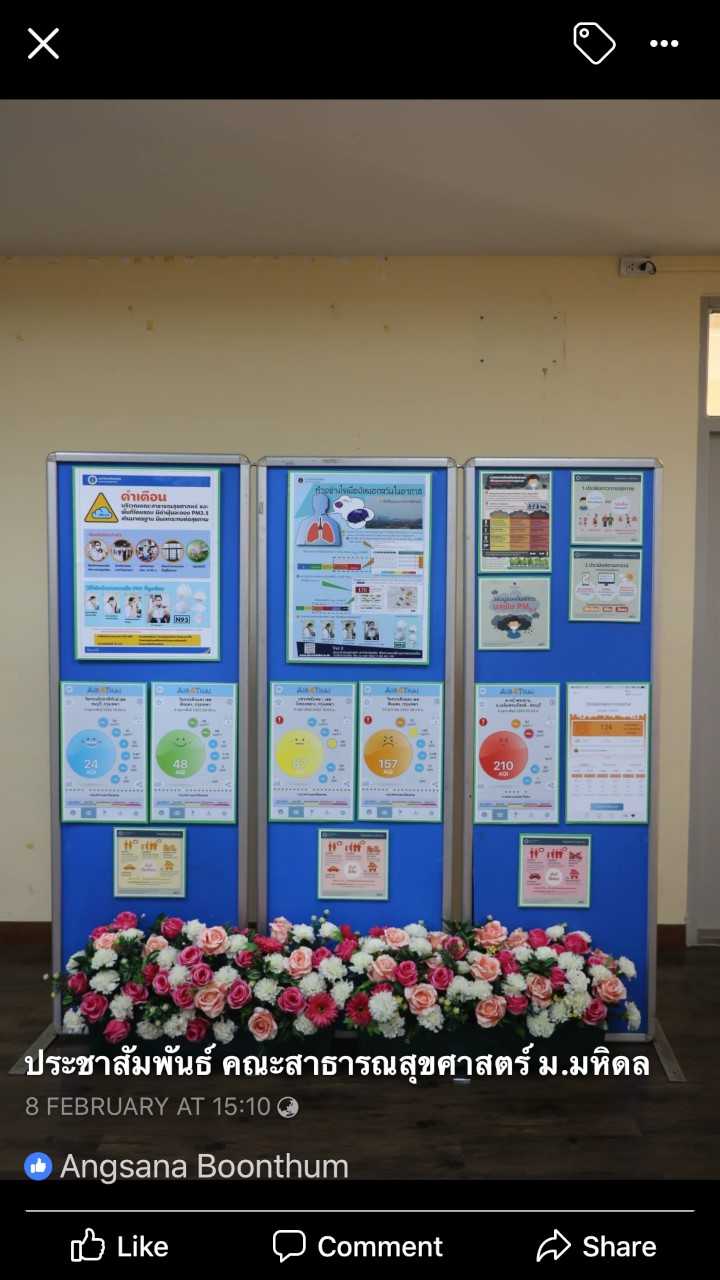 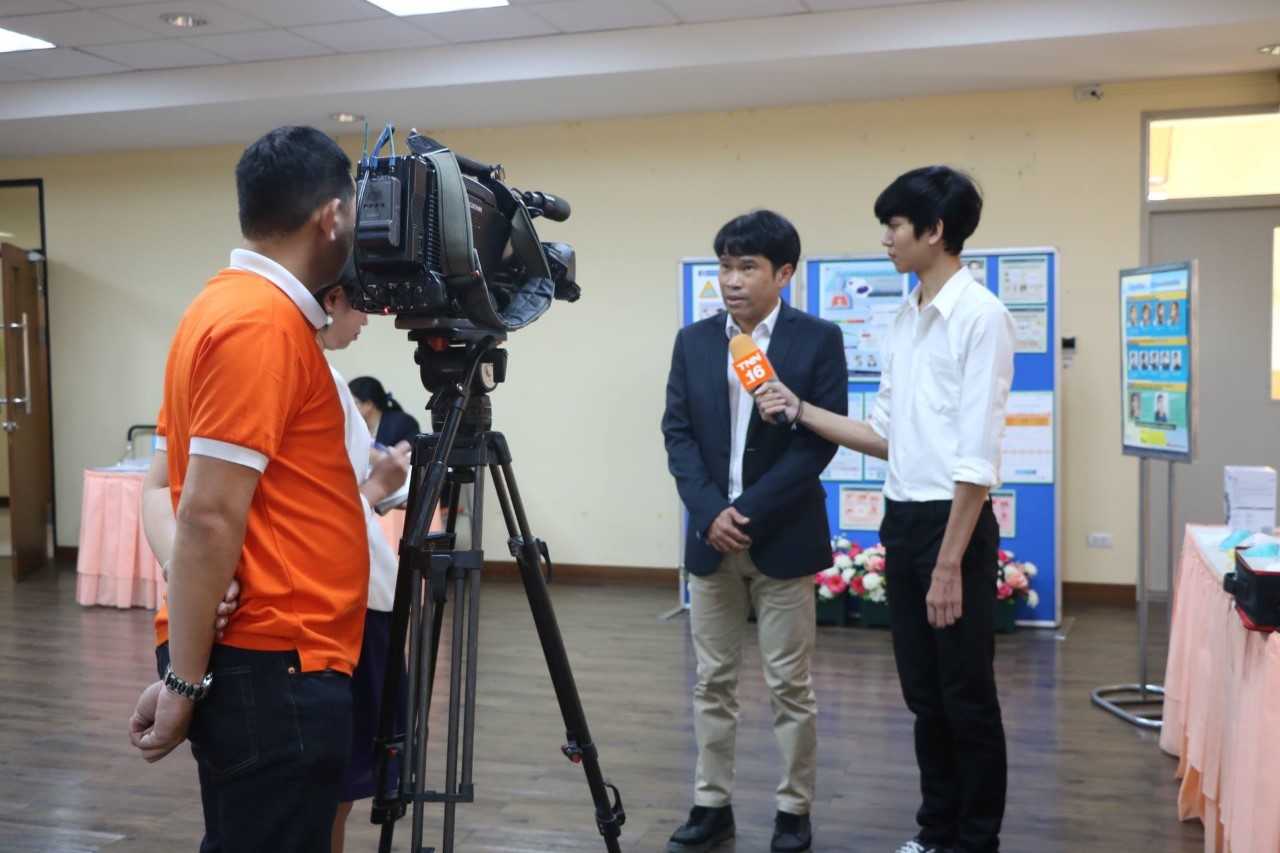 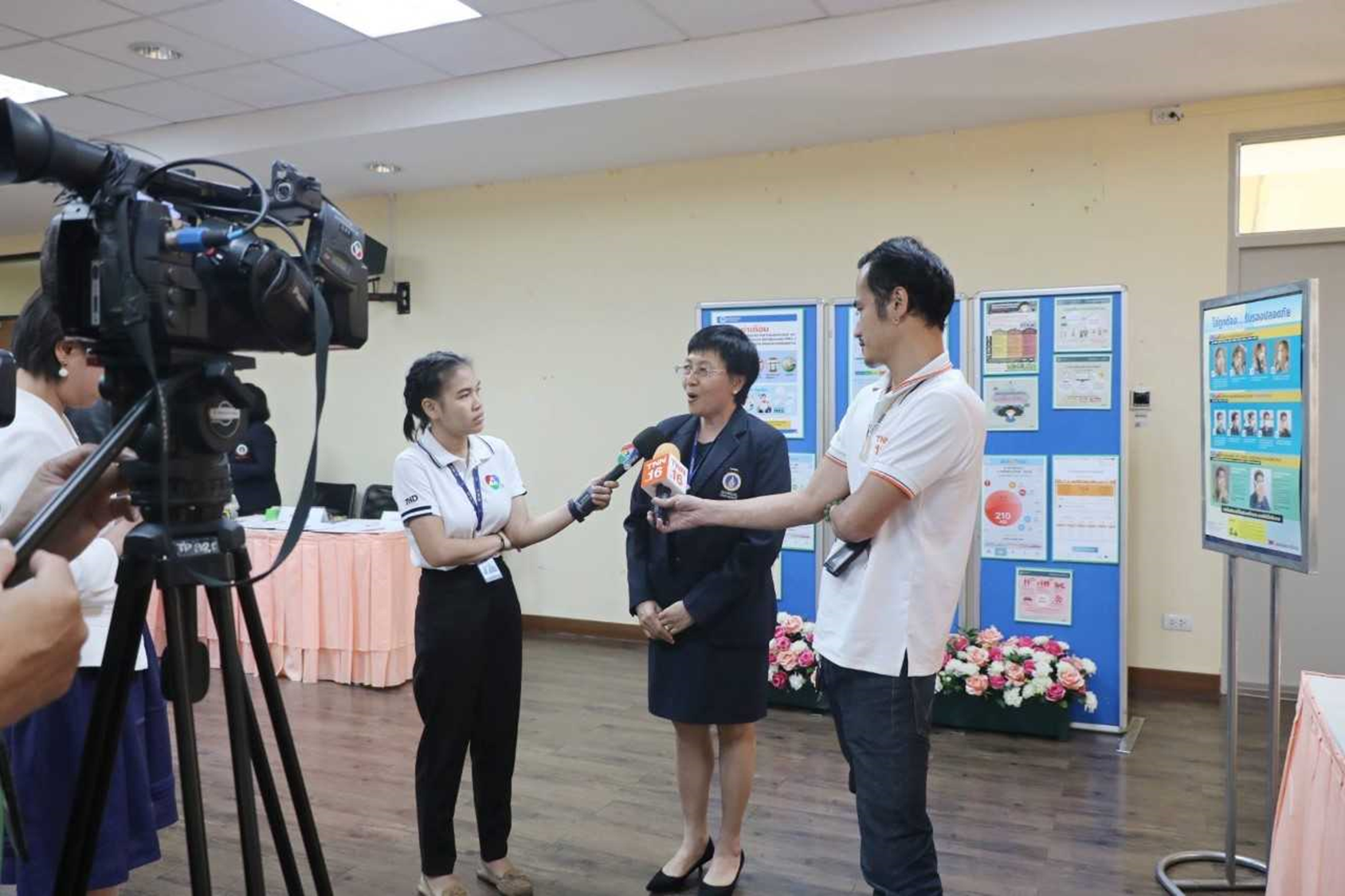 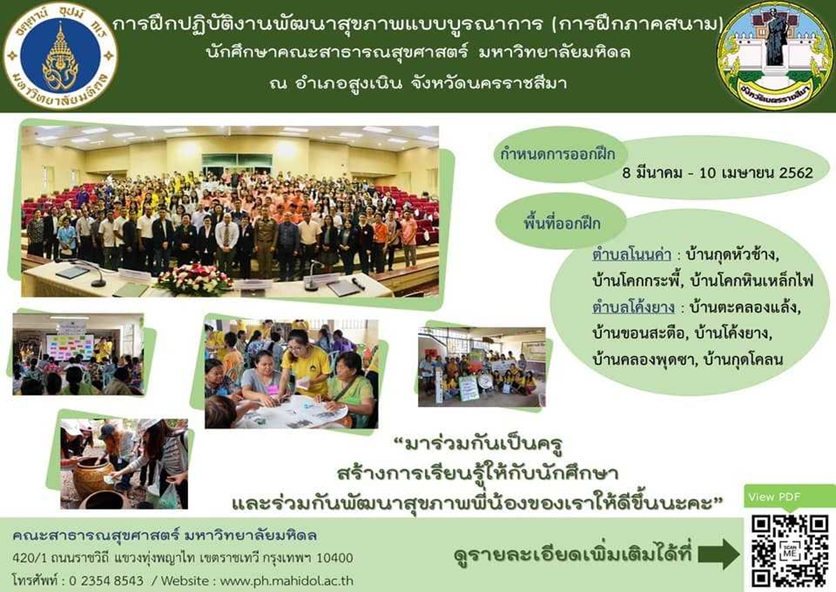 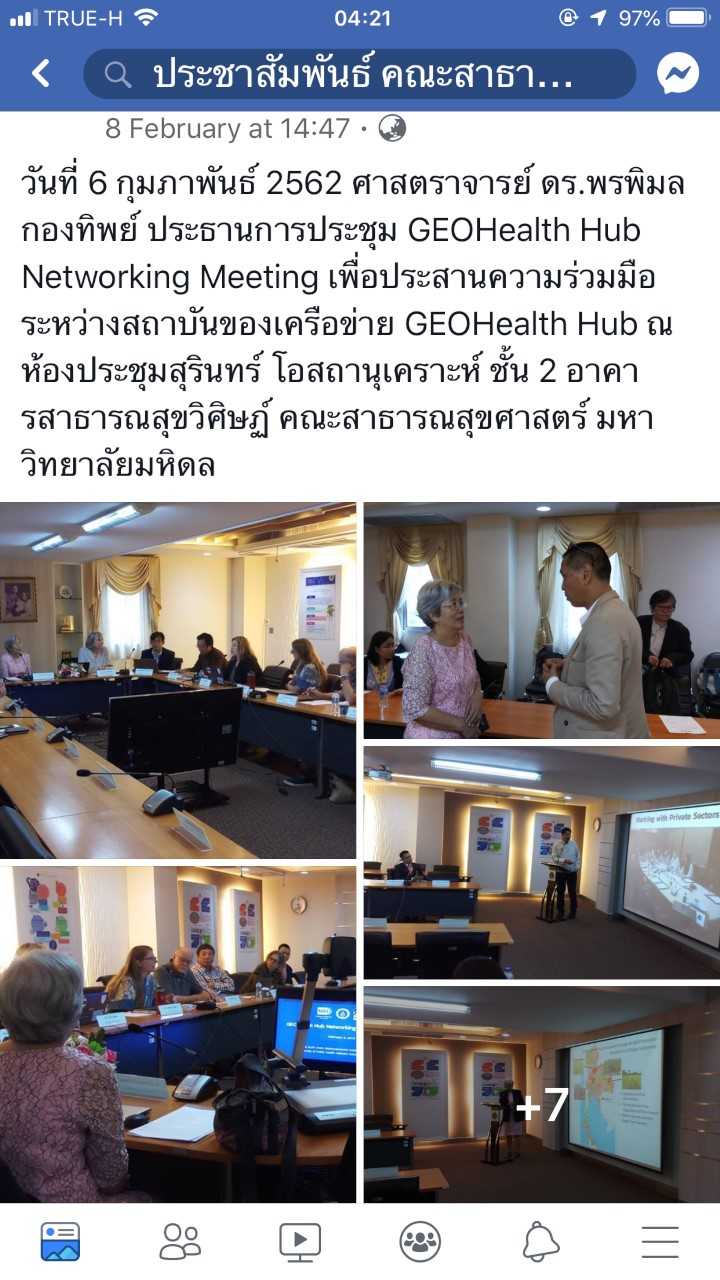 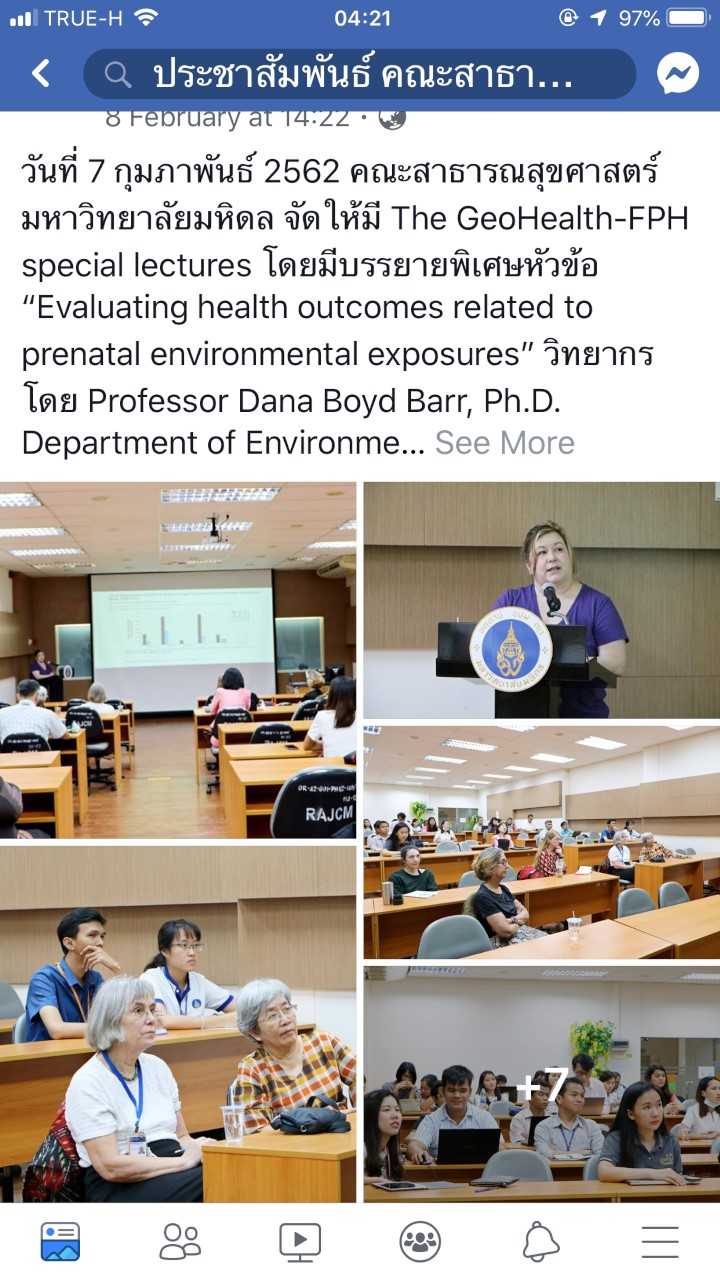 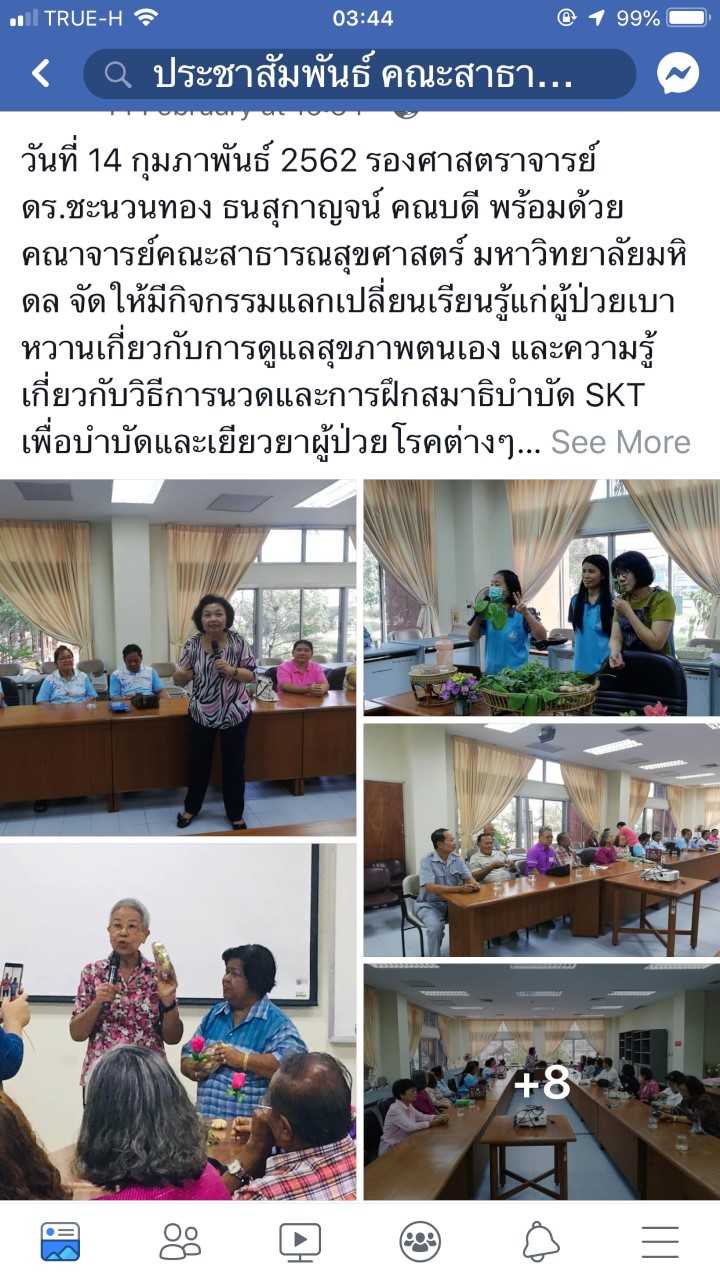 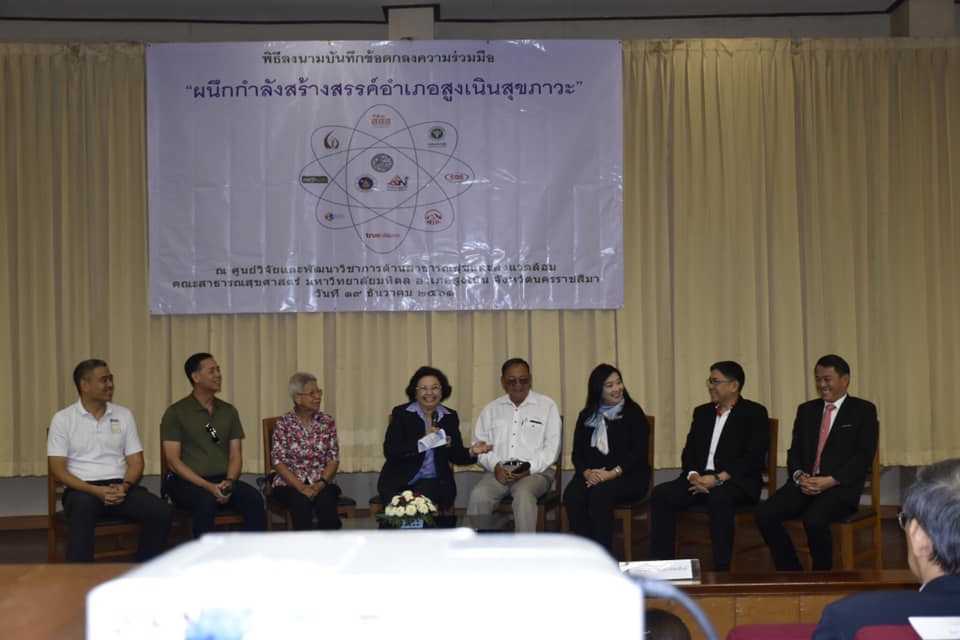 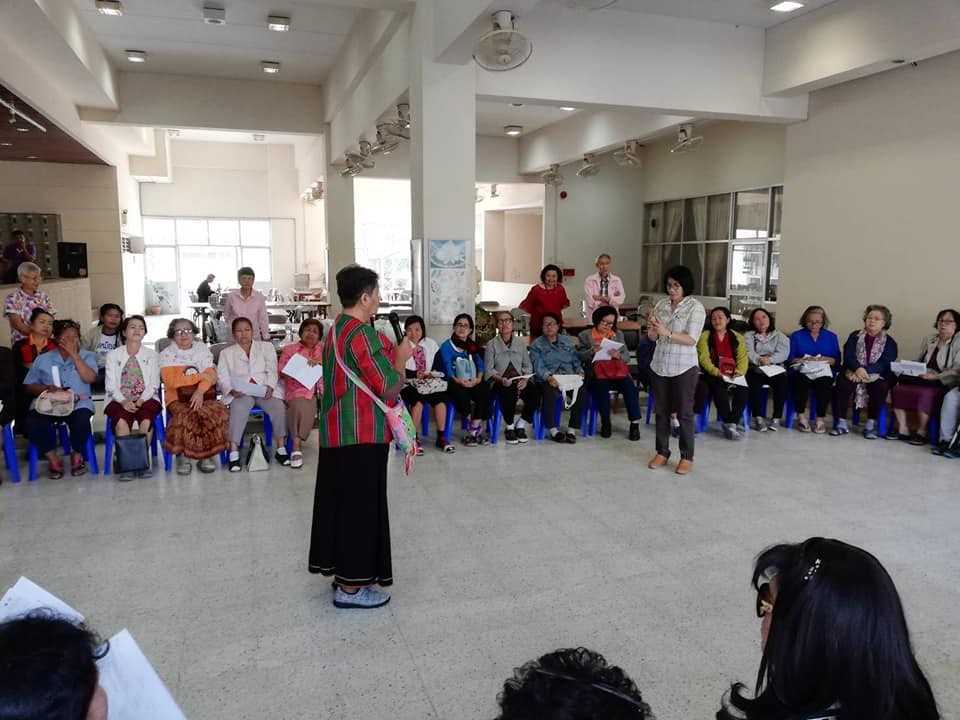 สื่อสารโดยผู้ป่วยที่รอบรู้สุขภาพ
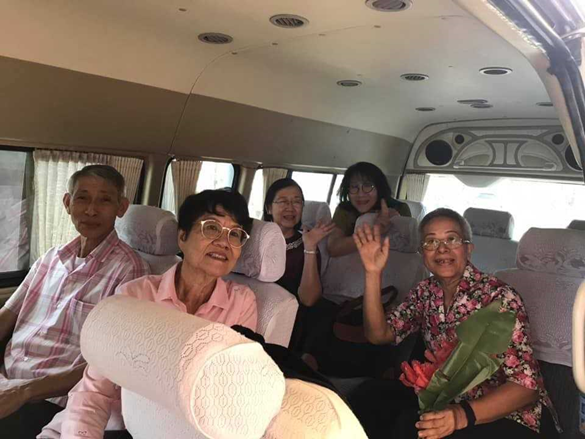 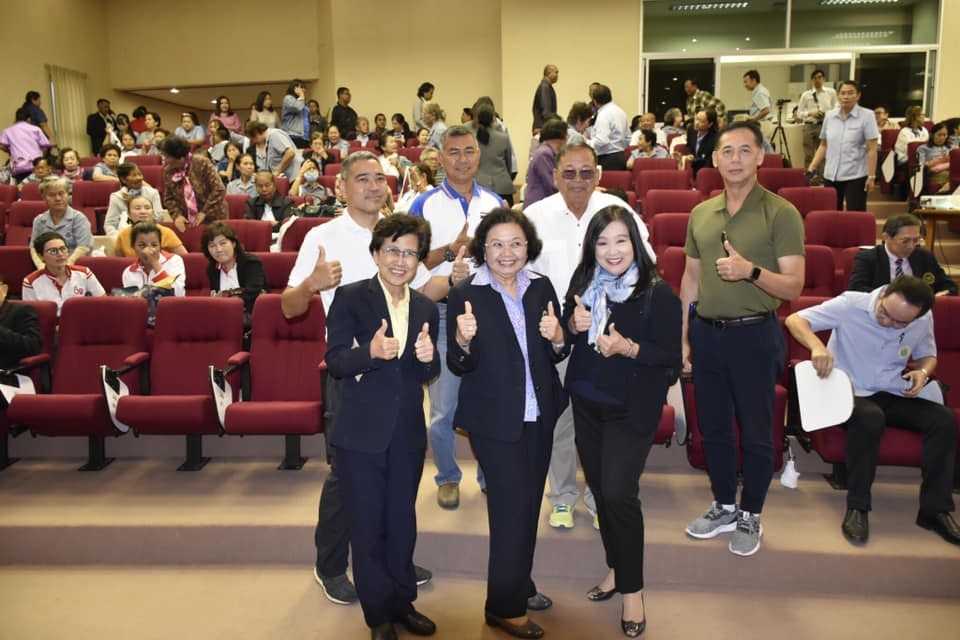 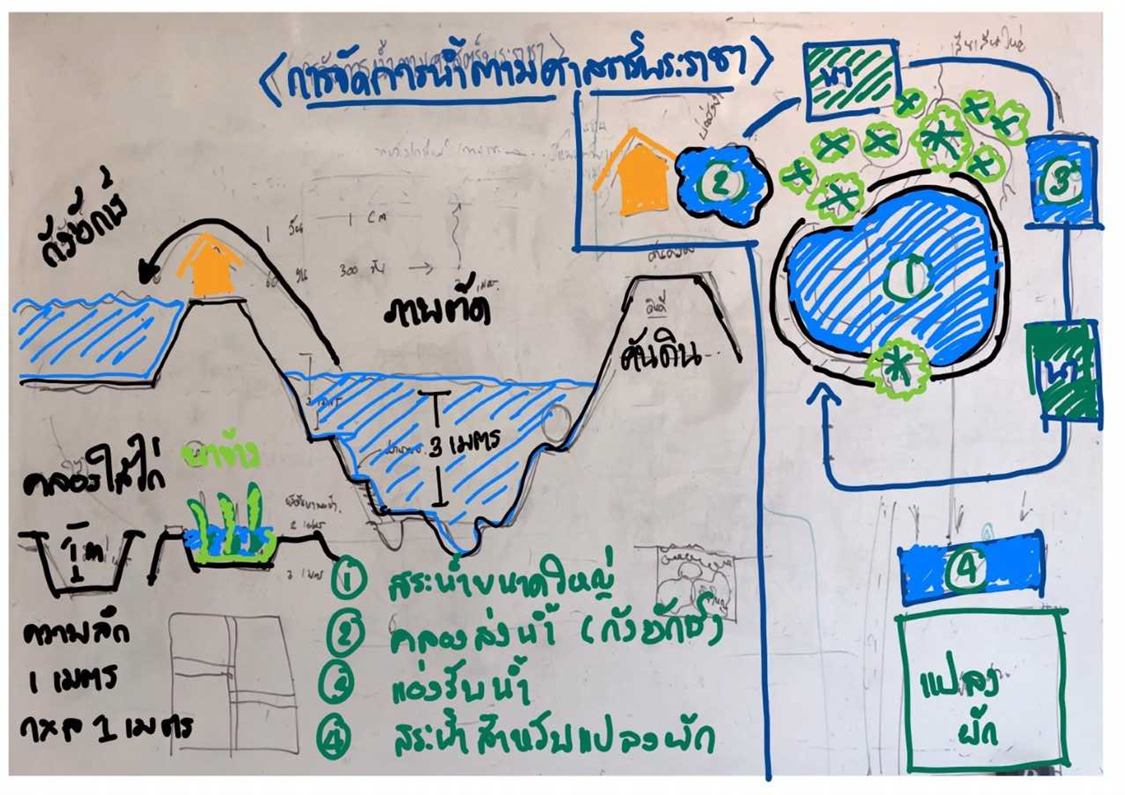 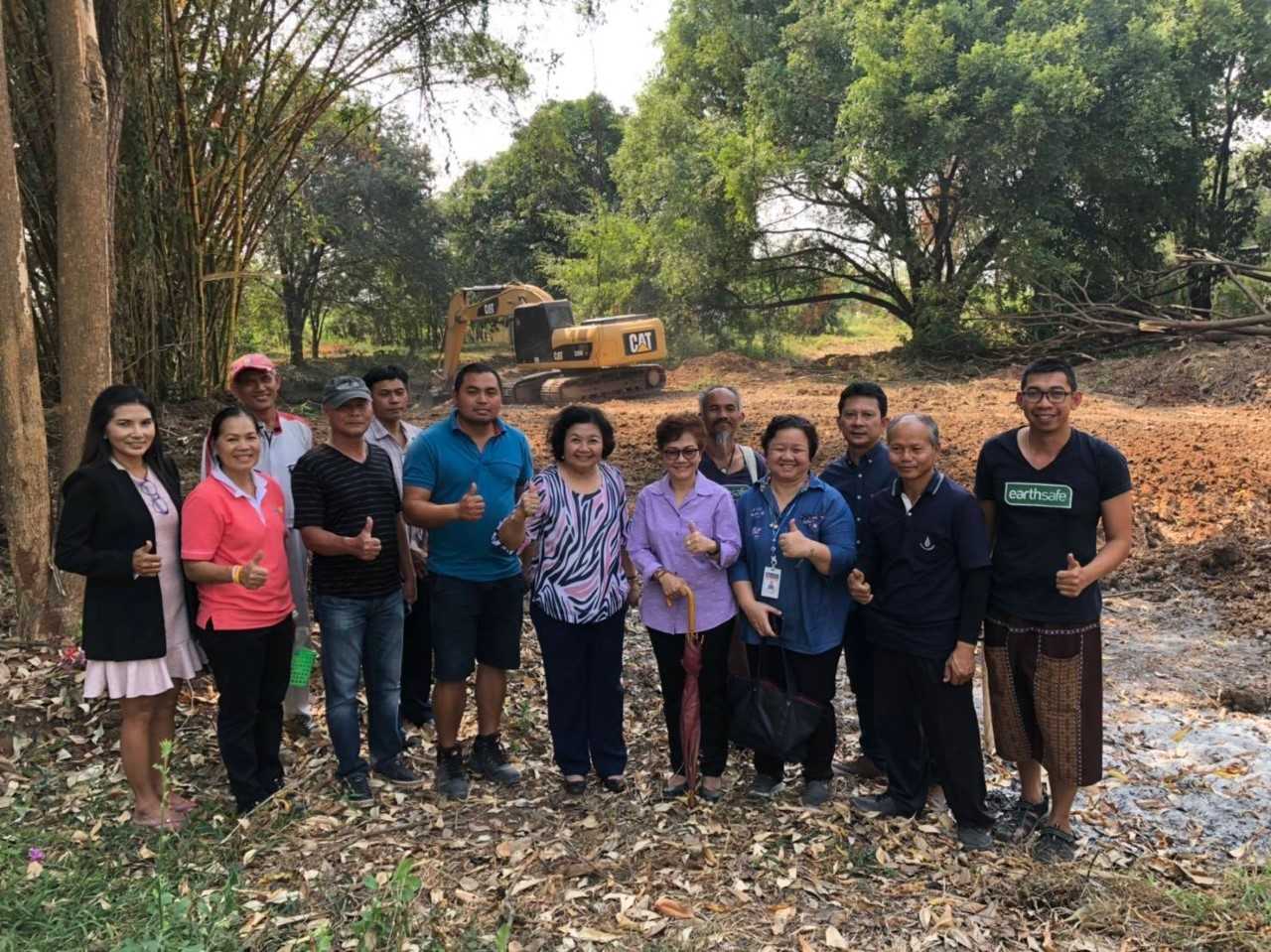 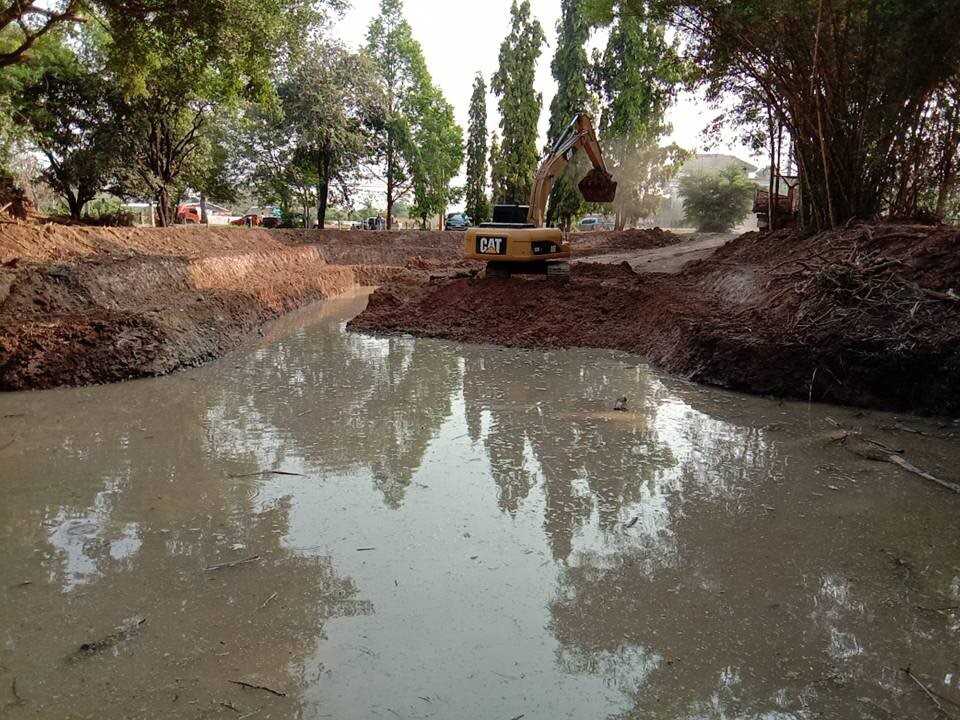 สื่อสารด้วยภาพ